Curriculum Mapping
2022 SHAPE PA Conference
December 1, 2022
Kim
Health Education
Part I
Number of classes in health 

Part II
Identify Health Topics You Teach

Part III
Identify the health-literacy skills you teach

Part IV
Curriculum Mapping – The Health Education Core Concepts and Health-Literacy Skill Outcomes
Cindy
Curriculum Mapping: Part I
Part I: Number of lessons in health education
Write the number of lessons in health for each grade level.
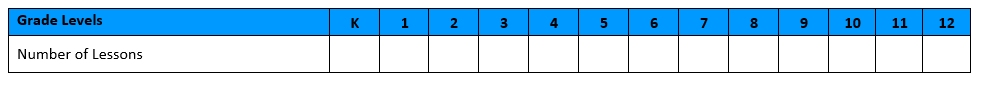 Cindy
Curriculum Map Grid – Part II
Part II: Identify Health Topics You Teach
Use an (X) to mark all areas of the graph below to indicate the health topics you implement (left column for each grade level – yellow column).
Put an (O) to mark all areas you would like to add to address the gaps in your curriculum (Left column for each grade level – yellow column).
List the number of lessons for each topic area in the graph below l (right column for each grade level – white column).
Jen
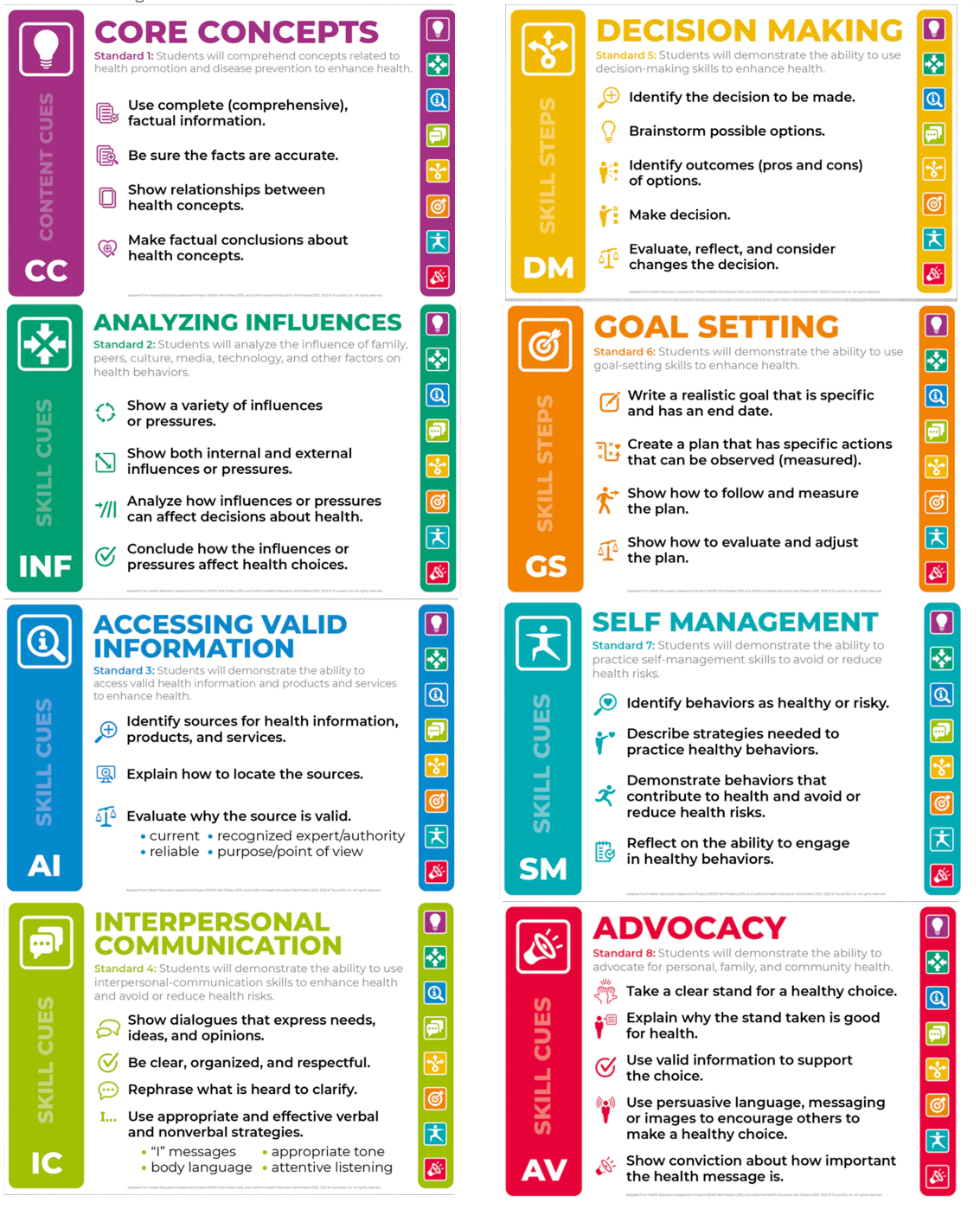 Jen
Curriculum Mapping - Part III
What Health Literacy Skills Do You Teach?
Directions: Include the topic number for each grade level (see below) that the health literacy skills below are provided within your curriculum.  You may use more than one topic for each grade level.
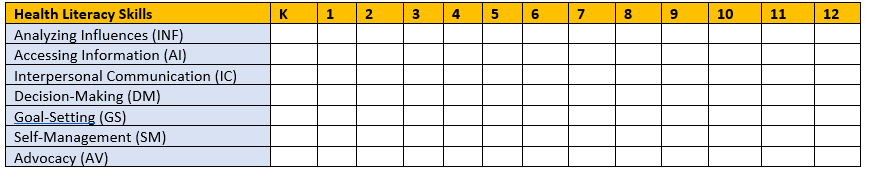 Kim
Curriculum Mapping: Part IV
Part IV: Curriculum Mapping – The Health Education and Core Concepts and Health-Literacy Skill Outcomes
Directions: Complete one document per X and O from Part II in the Curriculum Map Grid (yellow column).  You can add and subtract rows in the tables as needed.
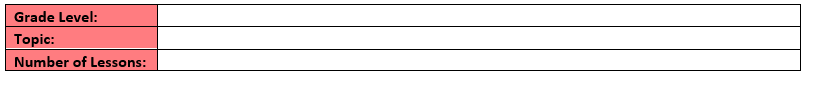 Kim
Curriculum Mapping: Part IV
Choose the core concept outcomes.  You can add and subtract rows in the tables as needed
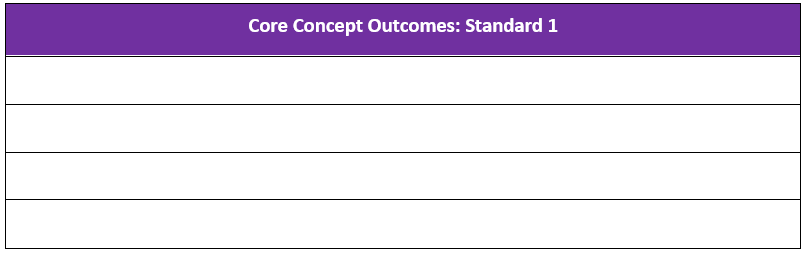 Kim
Curriculum Mapping – Part IV
List the health-literacy skill standard number(s) in the blue column. 
List the health-literacy skill(s) in the pink column.
List the health-literacy skill outcomes in the green column.
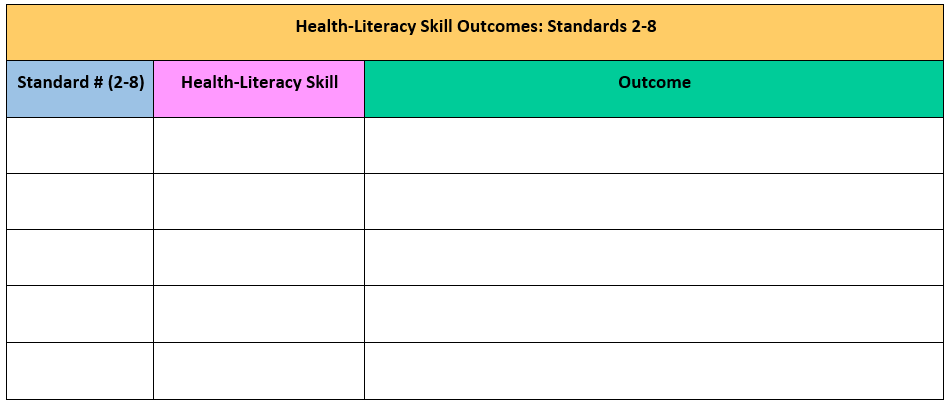 Kim
Curriculum Mapping – Part IV
List activities that can be used.
List formative assessments you would like to implement.
List summative assessments to measure student achievement.
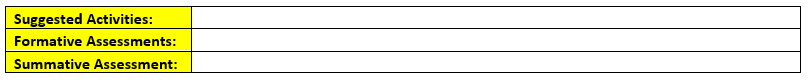 Kim
Block Plan
After Curriculum Mapping Process
Block Plan
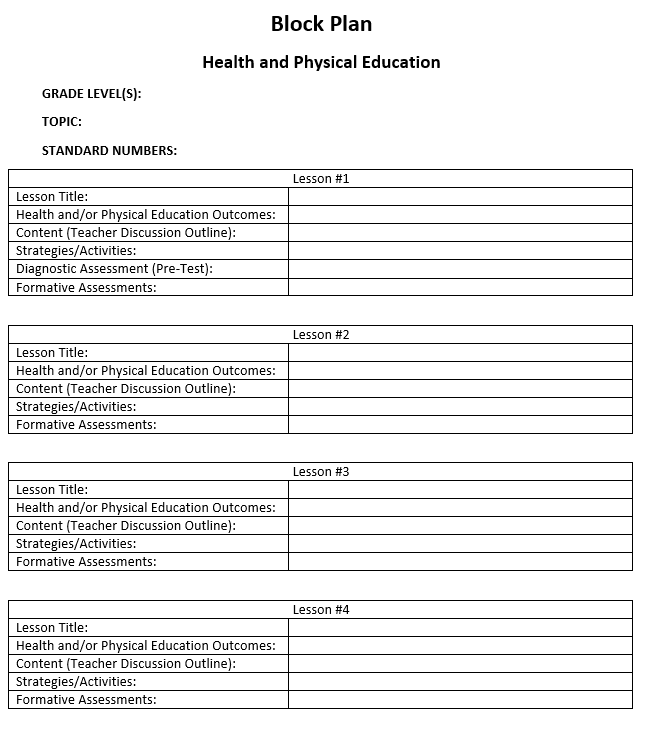 Kim
Block Plan
Jen
Block Plan
Jen
Block Plan
Jen
Block Plan Example
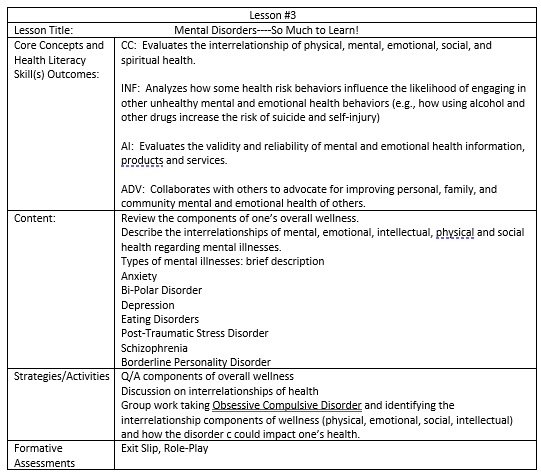 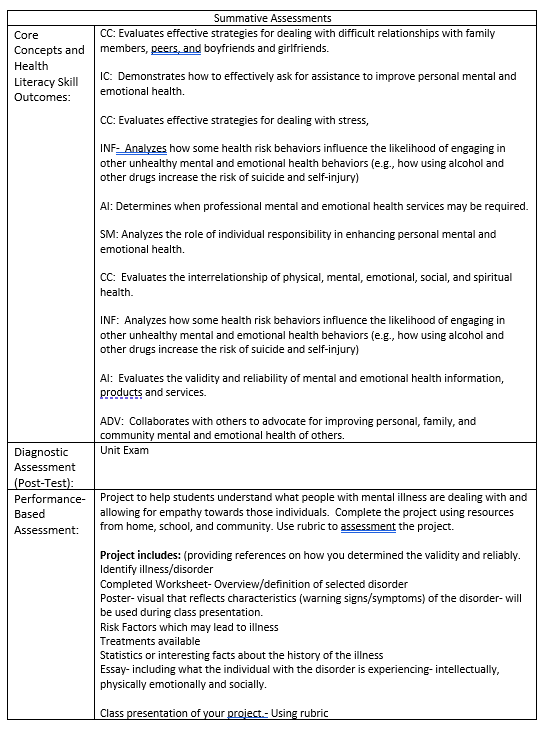 Jen
Questions
Any questions?
Cindy
HPED PIC Committee Contact Information